Sociologia dell’innovazionelEZIONE 6. organizzazione e lavoro
LAUREA DI SCIENZE POLITICHE E DELL’AMMINISTRAZIONE 
Francesco Miele
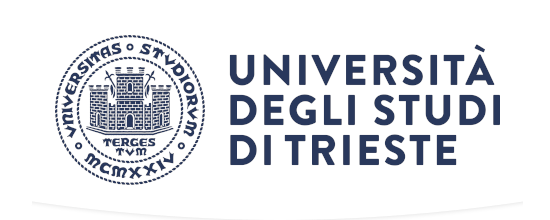 Struttura lezione
Tecnologia e organizzazione nella contemporaneità; 
 Sociomaterialità, tecnologia in uso e lavoro di articolazione.
TECNOLOGIA E organizzazioni lavorative
Perché è un ambito rilevante da studiare? Perché sui luoghi di lavoro le persone passano una parte considerevole del proprio tempo e le tecnologie possono influire – in positivo o in negativo – sulla loro qualità della vita. 
 Perché è un ambito rilevante da studiare dal punto di vista sociologico? Per almeno due ragioni: i) le nuove tecnologie introdotte sui luoghi di lavoro danno vita a cambiamenti sociali di diverso tipo, producendo nuove occupazioni e rendendone obsolete altre, cambiando le caratteristiche di alcune professioni, cambiando gli assetti di potere pre-esistenti e portando a conflitti corrispondenti; ii) d’altra parte, lavoratori, manager e altri attori sociali iniziano a interagire attorno alla nuova tecnologia – già dalla fase della progettazione – influenzando le sue caratteristiche fisiche e definendone gli usi.
# ESERCIZIO
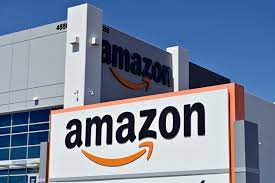 https://www.youtube.com/watch?v=R-yj0GIvleg 
https://www.youtube.com/watch?v=jFDl7njRfOE
Dopo la visione dei due brevi servizi rispondere alle seguenti domande: 
1) Come nel caso di Amazon la tecnologia condiziona i modi di lavorare di magazzinieri e driver? 
2) Quali cambiamenti di ampio respiro inerenti al mondo del lavoro vi sono dietro all’affermarsi del modello Amazon?
Lo scenario attuale
I luoghi di lavoro contemporanei sono sempre più «tecnologicamente densi», ossia caratterizzati da (Bruni, Parolin, 2014): 
 know-how tecnologici;
 cooperazione continua tra umani e tecnologia; 
 l’interazione è resa possibile dalle tecnologie, che riconfigurano gli spazi e i tempi di lavoro.
Nei tempi più recenti, inoltre, le organizzazioni sono sempre più «algoritmiche» (Giardullo, Miele, 2020), ossia: 
 i movimenti e i corpi dei lavoratori vengono datificati 
 questi stessi dati vengono adoperati per misurare e migliorare le performance (neo-taylorismo?); 
 parte dei dati raccolti vengono analizzati automaticamente e utilizzati dalle macchine per prendere o suggerire.
Il concetto di sociomaterialità
La materialità è presente in ogni fenomeno che [gli studiosi] considerano "sociale".... parlare di sociomaterialità significa riconoscere e tenere sempre presente che la materialità agisce come elemento costitutivo del mondo sociale e viceversa (Leonardi 2012: 34).
Forse materialità e socialità si producono assieme. Quando guardiamo al sociale, guardiamo allo stesso tempo alla produzione della materialità [e viceversa] (Law e Mol, 1995)
Guardando al caso di Amazon si può concludere che: 
 Il lavoro di rider e magazzinieri è inimmaginabile senza la presenza di dispositivi tecnologici miniaturizzati; 
 Così come sarebbe difficile per il management esercitare un controllo a distanza così capillare; 
 D’altra parte dietro all’affermazione di questo modello di lavoro «tecnologicamente centrato» vi sono alcuni fenomeni di ampio respiro che hanno investito il mondo del lavoro e la società nel suo complesso.
DALLA TECNOLOGIA «IN Sé» ALLA TECNOLOGIA «IN USO»
Il caso di wearable sui luoghi di lavoro 
I dispositivi indossabili in grado di registrare i movimenti dei lavoratori sono stati utilizzati in maniere molto differenti tra loro. A luoghi di lavoro come Amazon, se ne affiancano altri in cui l’analisi automatica dei movimenti dei lavoratori viene adoperata per garantirne la salute e la sicurezza, o in cui tali dispositivi vengono incorporati in programmi più ampli di corporate wellbeing. 
Così facendo, i modi di utilizzo dei wearable vengono plasmati dal tipo di relazioni industriali e di potere presenti nei settori in questione, dal background etnico ed economico della forza lavoro, dalle caratteristiche delle comunità lavorative presenti nei singoli luoghi di lavoro.
Come visto nelle lezioni precedenti, tecnologia e società co-evolvono assieme risultando inseparabili l’una dall’altra.
 Da un punto di vista sociologico, gli oggetti non sono interessanti «in sé» (per le caratteristiche fisiche che hanno) ma per l’interazione con il contesto sociale in cui sono inseriti.
 Tecnologie simili possono essere adoperate in maniere completamente diverse al variare della cultura, delle relazioni di potere e delle norme contrattuali che caratterizzano un certo luogo di lavoro.
Tecnologie in uso e lavoro di articolazione
Il caso della digitalizzazione «di emergenza» durante il Covid-19
Durante la prima «ondata» pandemica molti lavoratori delle P.A. si sono trovati a lavorare da casa. Nonostante i datori di lavoro avessero fornito apposite tecnologie per il telelavoro, queste da sole (e senza il contatto faccia a faccia) hanno portato ad una serie di inconvenienti: chiamate a tarda sera, mancanza di informazioni su quello che avevano fatto i colleghi, incomprensioni personali. 
Per ovviare a queste problematiche i singoli uffici hanno provveduto a soluzioni «artigianali», quali la creazioni di fogli Excel condivisi per la suddivisione dei task, creazione di degli orari limite per le chiamate tra colleghi, attenzione particolare alla sfera emotiva prima data per scontata.
Prestare attenzione agli usi delle tecnologie, significa concepire queste ultime come «risultati in corso», ossia insiemi di pratiche sociali che possono cambiare sia da contesto a contesto sia nel corso del tempo; 
 Alcune di queste pratiche fanno parte del cosiddetto «lavoro di articolazione», ossia un lavoro che gli utenti fanno per integrare la nuova tecnologia in un determinato contesto lavorativo, allineandola con le sue priorità e con la cultura organizzativa di riferimento.
#ESERCIZIO
Riunirsi in piccoli gruppi e leggere il caso della cartella clinica informatizzata dell’Ospedale di San Rocco. 
Immaginando che ogni gruppo sia un team di esperti di transizione digitale: 
 Dare indicazioni sulle modifiche da apportare alla struttura della cartella clinica;
 Fornire una lista di regole organizzative per il suo utilizzo.
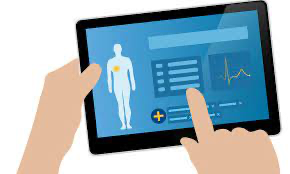 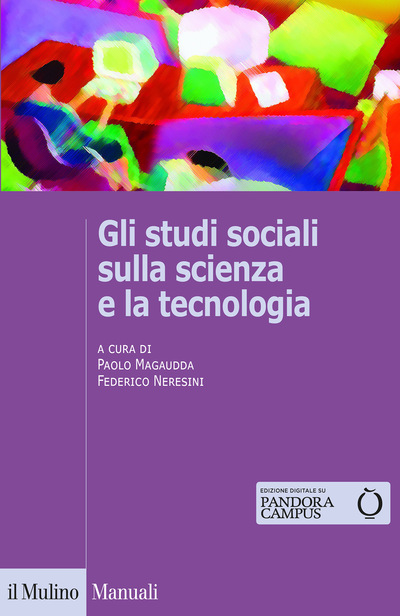 Capitolo 8 “ORGANIZZAZIONE E LAVORO”PP 223-236